CS 61C: Great Ideas in Computer Architecture Running a Program  - CALL(Compiling, Assembling, Linking, and Loading)
Instructors:
Nick Weaver & Vladimir Stojanovic
http://inst.eecs.Berkeley.edu/~cs61c/sp16
1
Integer Multiplication (1/3)
Paper and pencil example (unsigned):
	 Multiplicand	 1000		8	
 Multiplier   x1001		9               1000              0000             0000           +1000               01001000		72
m bits x n bits = m + n bit product
2
Integer Multiplication (2/3)
In MIPS, we multiply registers, so:
32-bit value x 32-bit value = 64-bit value
 Syntax of Multiplication (signed):
 mult	register1, register2
Multiplies 32-bit values in those registers & puts 64-bit product in special result registers:
puts product upper half in hi, lower half in lo
hi and lo are 2 registers separate from the 32 general purpose registers
Use mfhi register & mflo register to move from hi, lo to another register
This isn’t just about size but also performance:
Multiplication is slow, by separating out when you start from when you need it this can potentially improve performance
3
Integer Multiplication (3/3)
Example:
in C:	a = b * c;
in MIPS:
let b be $s2; let c be $s3; and let a be $s0 and $s1 (since it may be up to 64 bits)
 mult $s2,$s3	# b*c		   
 mfhi $s0		# upper half of               # product into $s0 mflo $s1		# lower half of               # product into $s1
 Note: Often, we only care about the lower  half of the product
 Pseudo-inst. mul expands to mult/mflo
4
Integer Division (1/2)
Paper and pencil example (unsigned):
				         1001   Quotient Divisor 1000|1001010	  Dividend            -1000                10                101                1010               -1000                  10 Remainder               (or Modulo result)
Dividend = Quotient x Divisor + Remainder
5
Integer Division (2/2)
Syntax of Division (signed):
div	register1, register2
Divides 32-bit register 1 by 32-bit register 2: 
puts remainder of division in hi, quotient in lo
 Implements C division (/) and modulo (%)
 Example in C:	a = c / d;    b = c % d;
 in MIPS: a↔$s0; b↔$s1; c↔$s2; d↔$s3
	div  $s2,$s3	# lo=c/d, hi=c%d	
mflo $s0		# get quotient	mfhi $s1		# get remainder
6
Levels of Representation/Interpretation
temp = v[k];
v[k] = v[k+1];
v[k+1] = temp;
High Level LanguageProgram (e.g., C)
Compiler
Anything can be representedas a number, i.e., data or instructions
lw	  $t0, 0($2)
lw	  $t1, 4($2)
sw	  $t1, 0($2)
sw	  $t0, 4($2)
Assembly  Language Program (e.g., MIPS)
Assembler
0000 1001 1100 0110 1010 1111 0101 1000
1010 1111 0101 1000 0000 1001 1100 0110 
1100 0110 1010 1111 0101 1000 0000 1001 
0101 1000 0000 1001 1100 0110 1010 1111
Machine  Language Program (MIPS)
+ How to take a program and run it
Machine Interpretation
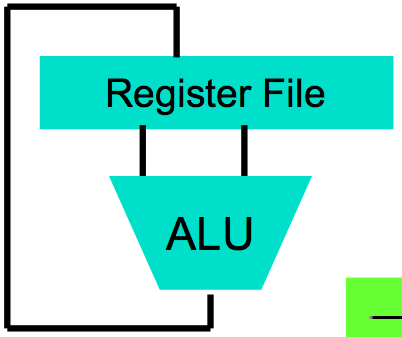 Hardware Architecture Description(e.g., block diagrams)
Architecture Implementation
Logic Circuit Description(Circuit Schematic Diagrams)
7
Language Execution Continuum
Assembly
Machine code
An Interpreter is a program that executes other programs.




Language translation gives us another option 
In general, we interpret a high-level language when efficiency is not critical and translate to a lower-level language to increase performance
Although this is becoming a “distinction without a difference”Many intepreters do a “just in time” runtime compilation to bytecode that either is emulated or directly compiled to machine code (e.g. LLVM)
Java bytecode
C
Scheme   Java   C++
Easy to program
Inefficient to interpret
Difficult to program
Efficient to interpret
8
Interpretation vs Translation
How do we run a program written in a source language?
Interpreter: Directly executes a program in the source language
Translator: Converts a program from the source language to an equivalent program in another language
For example, consider a Python program foo.py
9
Interpretation
Python interpreter is just a program that reads a python program and performs the functions of that python program
Well, that’s an exaggeration, the interpreter converts to a simple bytecode that the interpreter runs…  Saved copies end up in .pyc files
10
Interpretation
Any good reason to interpret machine language in software?
MARS– useful for learning / debugging
Apple Macintosh conversion
Switched from Motorola 680x0 instruction architecture to PowerPC.
Similar issue with switch to x86
Could require all programs to be re-translated from high level language
Instead, let executables contain old and/or new machine code, interpret old code in software if necessary (emulation)
11
Interpretation vs. Translation? (1/2)
Generally easier to write interpreter
Interpreter closer to high-level, so can give better error messages (e.g., MARS)
Translator reaction: add extra information to help debugging (line numbers, names)
Interpreter slower (10x?), code smaller (2x?)
Interpreter provides instruction set independence: run on any machine
12
Interpretation vs. Translation? (2/2)
Translated/compiled code almost always more efficient and therefore higher performance:
Important for many applications, particularly operating systems.
Compiled code does the hard work once: during compilation
Which is why most “interpreters” these days are really “just in time compilers”: don’t throw away the work processing the program
13
Steps in compiling a C program
14
Compiler
Input: High-Level Language Code (e.g., foo.c)
Output: Assembly Language Code (e.g. MAL)(e.g., foo.s for MIPS)
Note: Output may contain pseudo-instructions
Pseudo-instructions: instructions that assembler understands but not in machineFor example:
move $s1,$s2  add $s1,$s2,$zero
15
Where Are We Now?
CS164
16
Assembler
Input: Assembly Language Code (e.g. MAL)(e.g., foo.s for MIPS)
Output: Object Code, information tables (TAL)(e.g., foo.o for MIPS)

Reads and Uses Directives
Replace Pseudo-instructions
Produce Machine Language
Creates Object File
17
Assembler Directives (p. A-51.. A-53)
Give directions to assembler, but do not produce machine instructions
 .text: Subsequent items put in user text segment (machine code)
 .data: Subsequent items put in user data segment (binary rep of data in source file)
 .globl sym: declares sym global and can be referenced from other files
 .asciiz str: Store the string str in memory and null-terminate it
	.word w1…wn: Store the n 32-bit quantities in successive memory words
18
Pseudo-instruction Replacement
Assembler treats convenient variations of machine language instructions as if real instructionsPseudo:	Real:
	 subu $sp,$sp,32	addiu $sp,$sp,-32
	 sd $a0, 32($sp) 	sw $a0, 32($sp)	sw $a1, 36($sp)
	 mul $t7,$t6,$t5	mult $t6,$t5	mflo $t7
	 addu $t0,$t6,1	addiu $t0,$t6,1
	 ble $t0,100,loop	slti $at,$t0,101	bne $at,$0,loop
	 la $a0, str	lui $at,left(str) 	ori $a0,$at,right(str)
19
Clicker/Peer Instruction
Which of the following is a correct TAL instruction sequence for la $v0, FOO?* (aka store the 32-bit immediate value FOO in $v0)
%hi(label), tells assembler to fill upper 16 bits of label’s addr
%lo(label), tells assembler to fill lower 16 bits of label’s addr
A: ori $v0, %hi(FOO)
	addiu $v0, %lo(FOO)
B: ori $v0, %lo(FOO)
	lui $v0, %hi(FOO)
C: lui $v0, %lo(FOO)
	ori $v0, %hi(FOO)
D: lui $v0, %hi(FOO)
     ori $v0, %lo(FOO)

E: la $v0, FOO is already a TAL instruction

*Assume the address of FOO is 0xABCD0124
20
Administrivia
Starting next week, section 124 will be W 3-4 in 310 soda
This section should be rather light, so if you want questions answered, this may be a good choice to attend
Project 2-1 due date will be firmed up in the staff meeting today (probably a Saturday due date)
21
Producing Machine Language (1/3)
Simple Case
Arithmetic, Logical, Shifts, and so on
All necessary info is within the instruction already
What about Branches?
PC-Relative
So once pseudo-instructions are replaced by real ones, we know by how many instructions to branch
So these can be handled
22
Producing Machine Language (2/3)
“Forward Reference” problem
Branch instructions can refer to labels that are “forward” in the program:





Solved by taking 2 passes over the program
First pass remembers position of labels
Second pass uses label positions to generate code
or   $v0, $0,  $0L1: slt  $t0, $0,  $a1    beq  $t0, $0,  L2    addi $a1, $a1, -1    j    L1L2: add  $t1, $a0, $a1
23
Producing Machine Language (3/3)
What about jumps (j and jal)?
Jumps require absolute address
So, forward or not, still can’t generate machine instruction without knowing the position of instructions in memory
What about references to static data?
la gets broken up into lui and ori
These will require the full 32-bit address of the data
These can’t be determined yet, so we create two tables…
24
Symbol Table
List of “items” in this file that may be used by other files
What are they?
Labels: function calling
Data: anything in the .data section; variables which may be accessed across files
25
Relocation Table
List of “items” this file needs the address of later
What are they?
Any label jumped to: j or jal
internal
external (including lib files)
Any piece of data in static section
such as the la instruction
26
Object File Format
object file header: size and position of the other pieces of the object file
text segment: the machine code
data segment: binary representation of the static data in the source file
relocation information: identifies lines of code that need to be fixed up later
symbol table: list of this file’s labels and static data that can be referenced
debugging information
A standard format is ELF (except MS)http://www.skyfree.org/linux/references/ELF_Format.pdf
27
Where Are We Now?
28
In Conclusion…
Compiler converts a single HLL file into a single assembly language file.
Assembler removes pseudo-instructions, converts what it can to machine language, and creates a checklist for the linker (relocation table).  A .s file becomes a .o file.
Does 2 passes to resolve addresses, handling internal forward references
Linker combines several .o files and resolves absolute addresses.
Enables separate compilation, libraries that need not be compiled, and resolves remaining addresses
Loader loads executable into memory and begins execution.
29